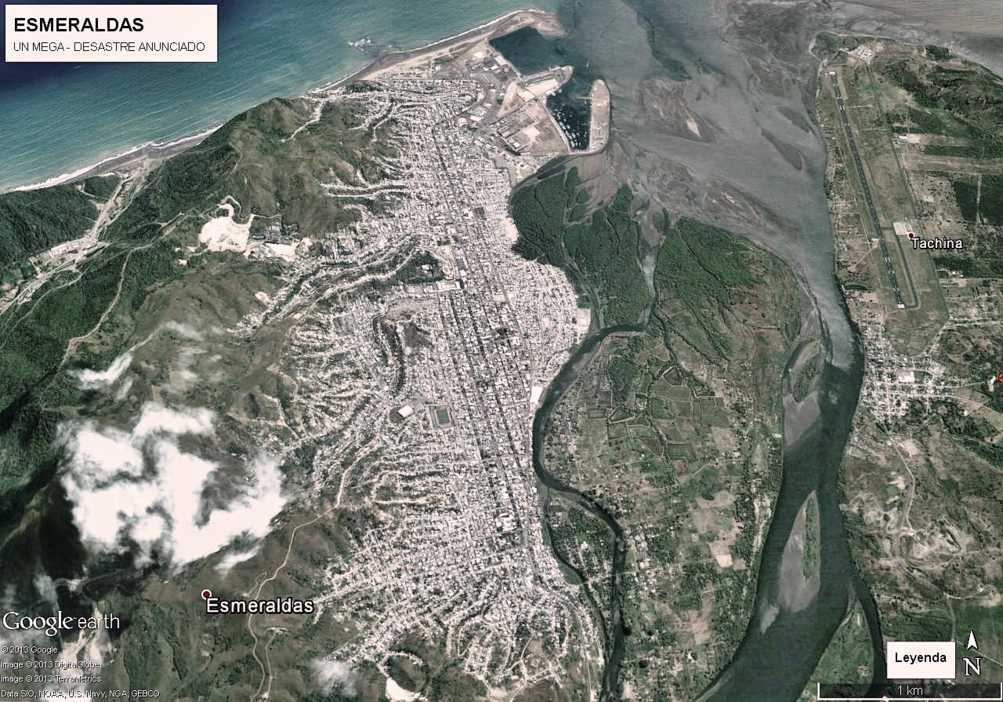 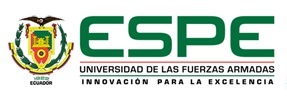 AMENAZAS NATURALES RECURRENTES,   CONCURRENTES Y CONCATENADAS EN LA CIUDAD DE ESMERALDAS
MAESTRANTE: CRUZ  D’HOWITT MARIO  A.
Ing. Mario Cruz
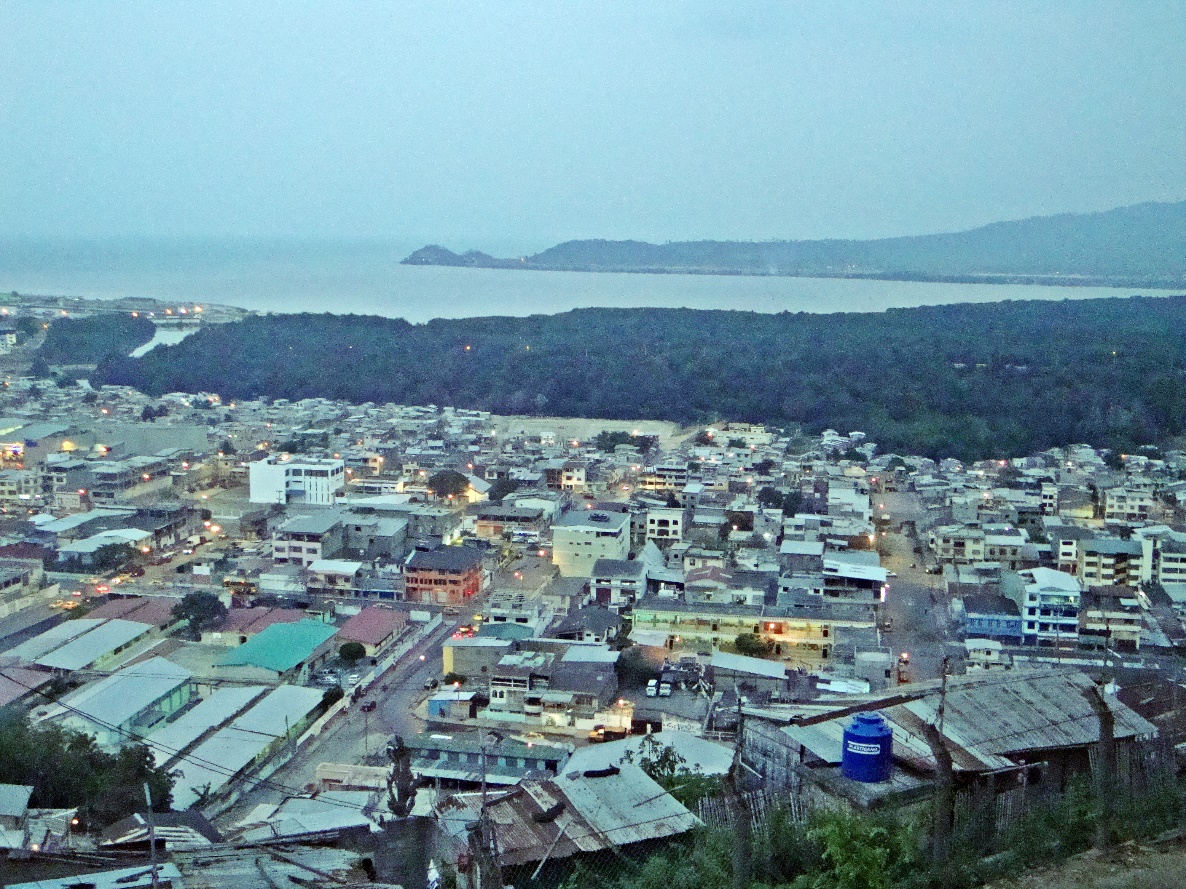 ANTECEDENTES AL PROBLEMA: 

EXISTEN ESTUDIOS SOBRE RIESGOS EN ESMERALDAS; SIN EMBARGO, ÉSTOS HAN CONSIDERADO A LAS AMENAZAS DE MANERA INDIVIDUAL, SIN TOMAR EN CUENTA QUE, A MÁS DE SER RECURRENTES, SON TAMBIÉN CONCATENADAS, Y EN ALGUNOS CASOS, CONCURRENTES.
PROBLEMA  A  RESOLVER:
¿Cómo la ocurrencia de amenazas naturales recurrentes, concurrentes y concatenadas afectarían a la ciudad de Esmeraldas, en las condiciones actuales?

A FIN DE:
Proponer estrategias para el tratamiento del riesgo.
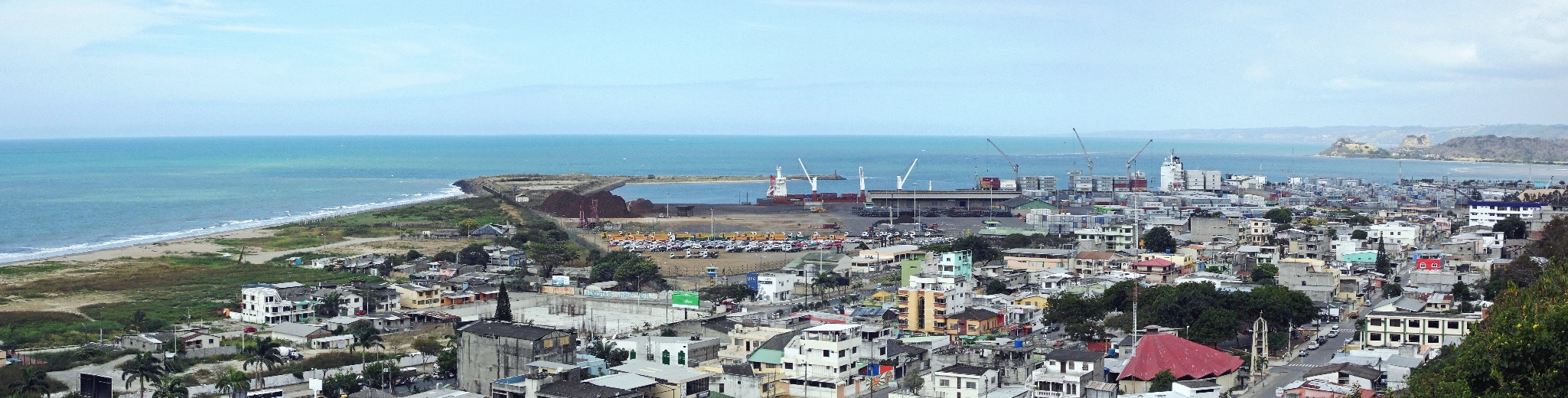 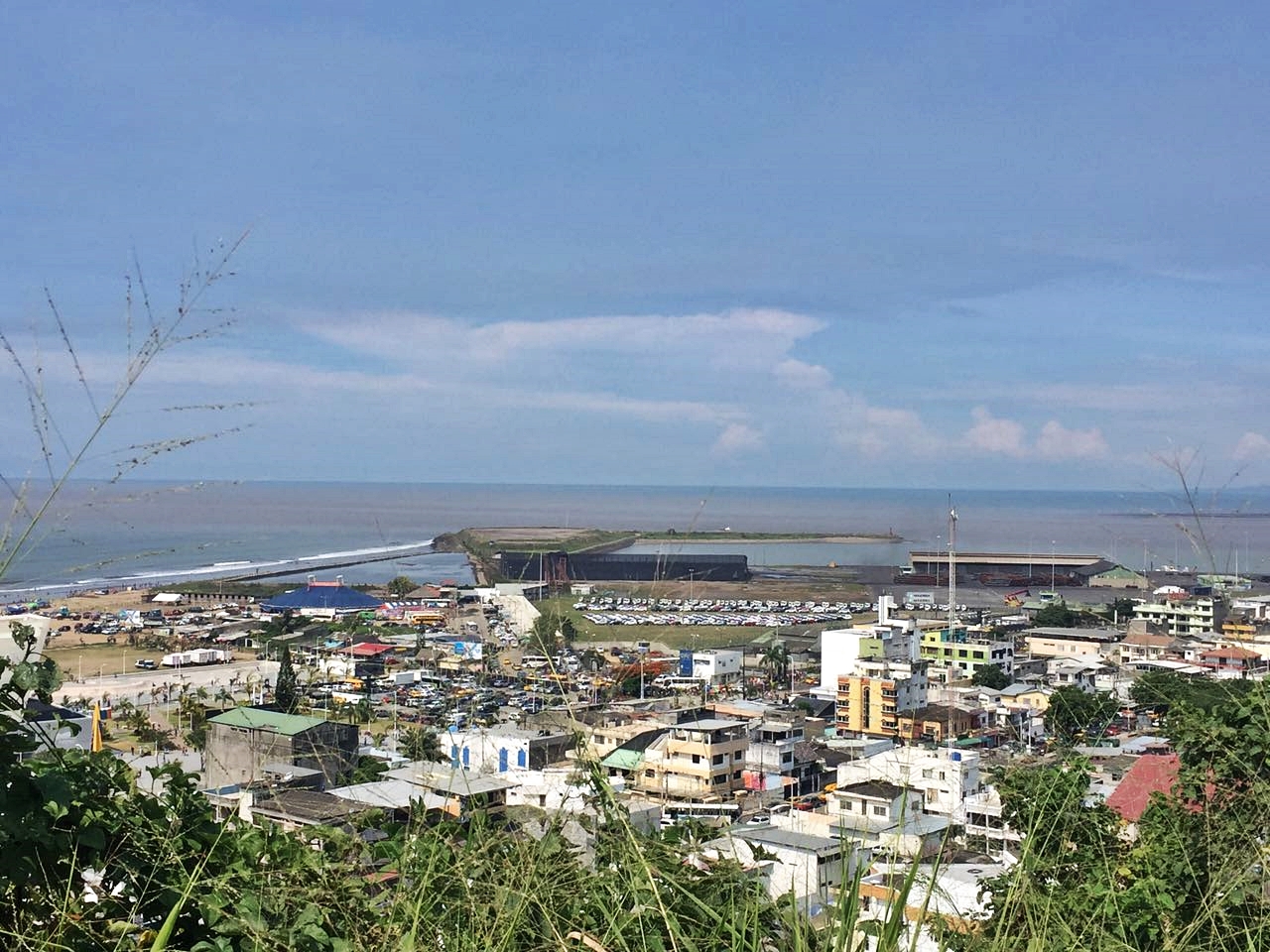 Objetivo General:
Determinar la afectación de la ciudad de Esmeraldas ante la potencial ocurrencia de amenazas naturales recurrentes, concurrentes y concatenadas, utilizando indicadores geológico-geomorfológicos, y propuesta de estrategias para el tratamiento del riesgo
OBJETIVO ESPECÍFICO  1:

Describir la fisiografía de la ciudad de Esmeraldas, mediante interpretación de fotografías aéreas en 3D y análisis de campo, a fin de establecer la relación entre la geología – geomorfología y las amenazas naturales existentes.
OBJETIVO ESPECÍFICO  2:

Determinar la severidad de las amenazas naturales, recurrentes, concurrentes y concatenadas, en función de sus características, área de influencia y elementos expuestos, a fin de determinar la capacidad de respuesta de la ciudad.
OBJETIVO ESPECÍFICO  3:
Analizar y proponer estrategias para el tratamiento del riesgo en la ciudad de Esmeraldas, en función de su capacidad de respuesta, análisis de normativas, planes y capacidades institucionales, a fin de crear condiciones de resiliencia en la ciudad.
RESULTADOS:
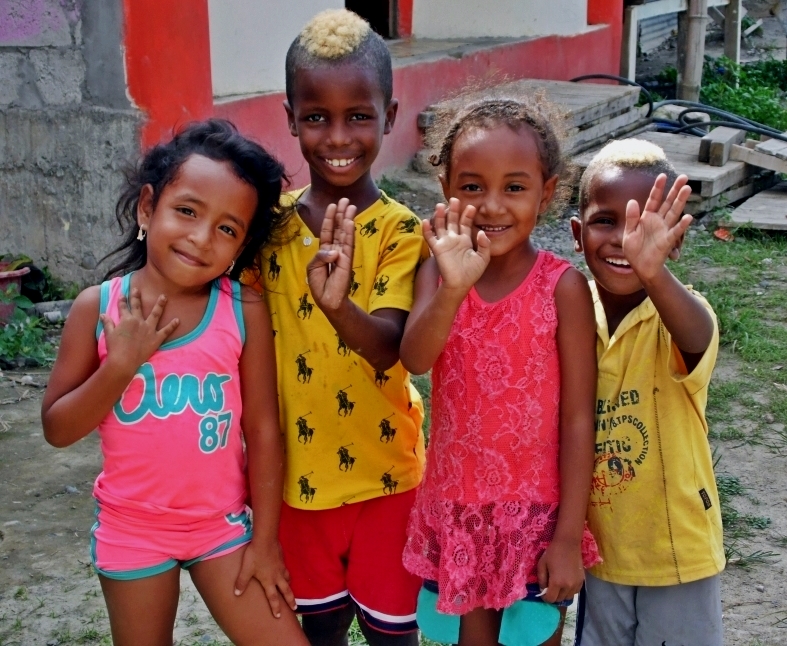 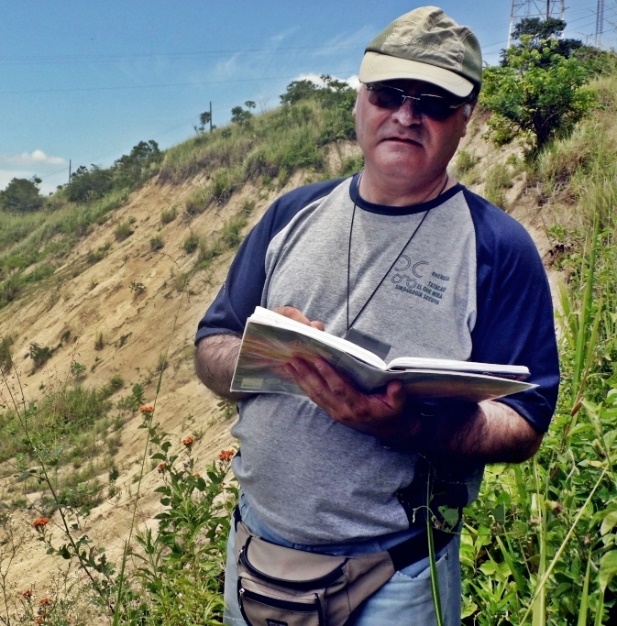 1. Condiciones fisiográficas de la ciudad de Esmeraldas:
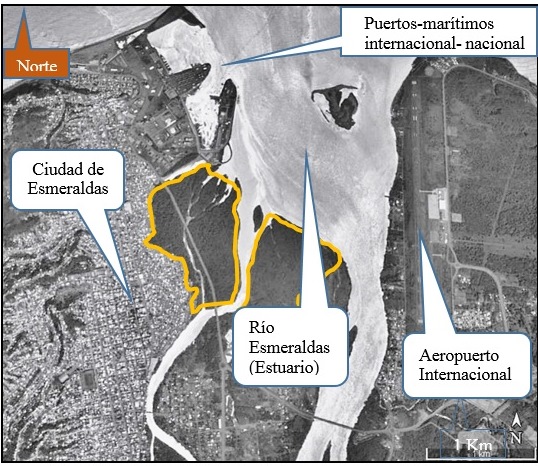 UBICACIÓN:
Fuente: Google Earth, Terrametrics Image, 2017
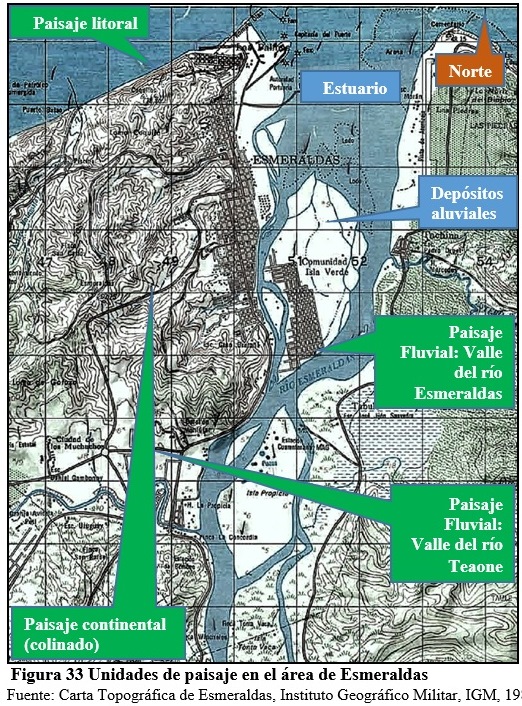 Paisajes:
Morfología submarina:
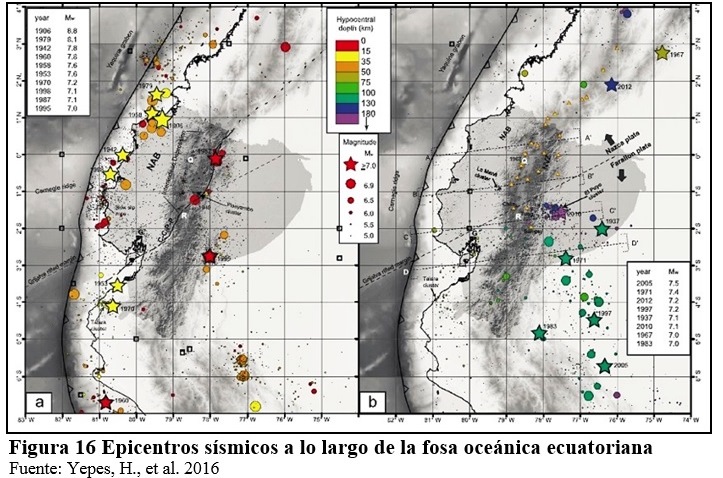 Cañón submarino de Esmeraldas:
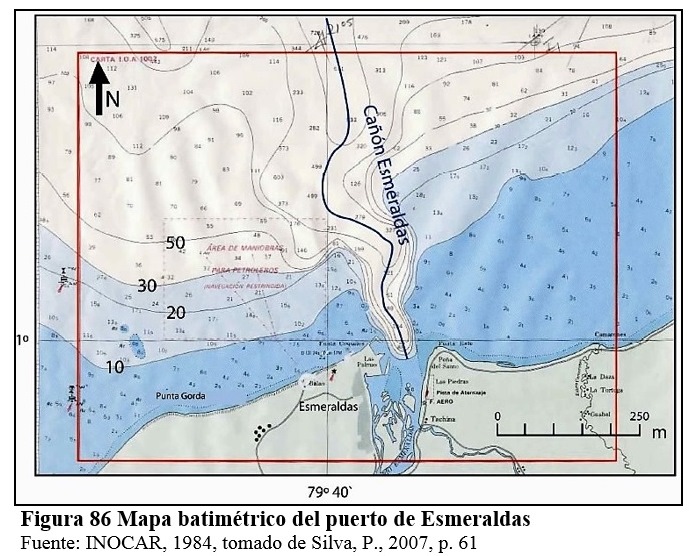 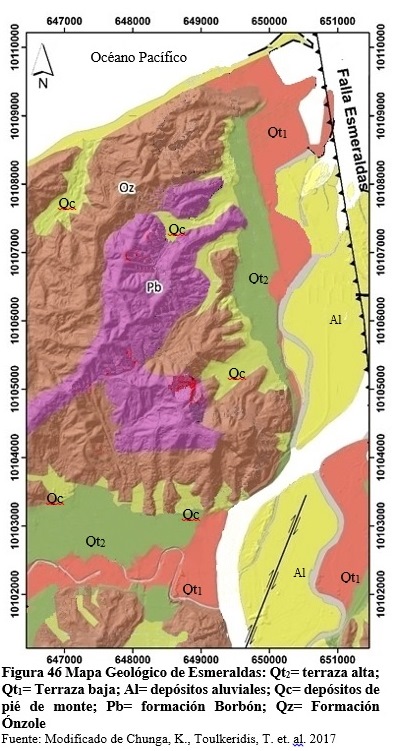 Contexto geológico:
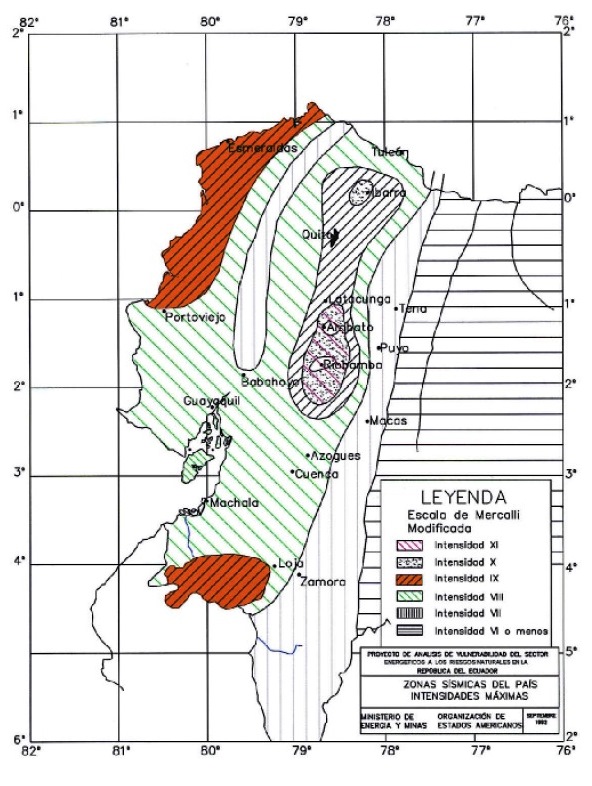 Sismicidad:
Sismo de 7,18M y aceleración 41% de g
(Chunga, K., Toulkeridis, T., et. al. 2017)
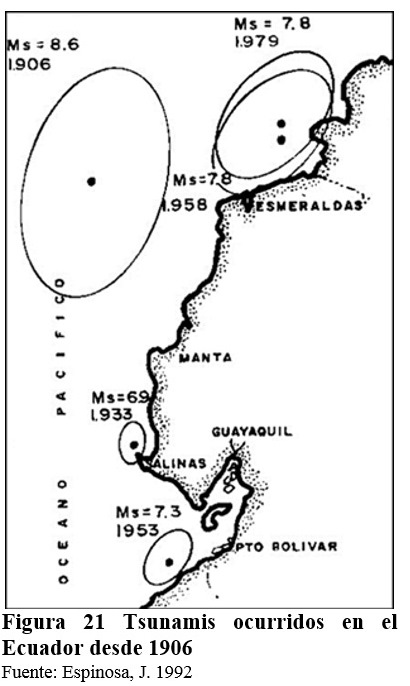 Efecto cosísmico:
Tsunami:
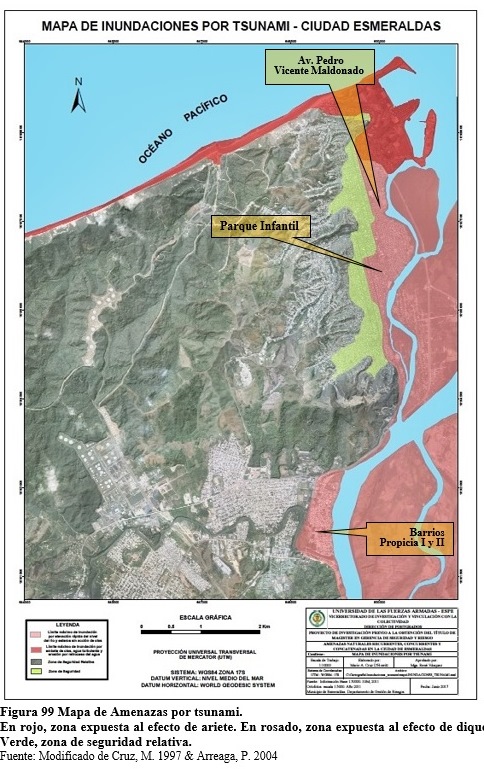 Inundación por tsunami:
2. Severidad de las amenazas derivadas de eventos naturales:
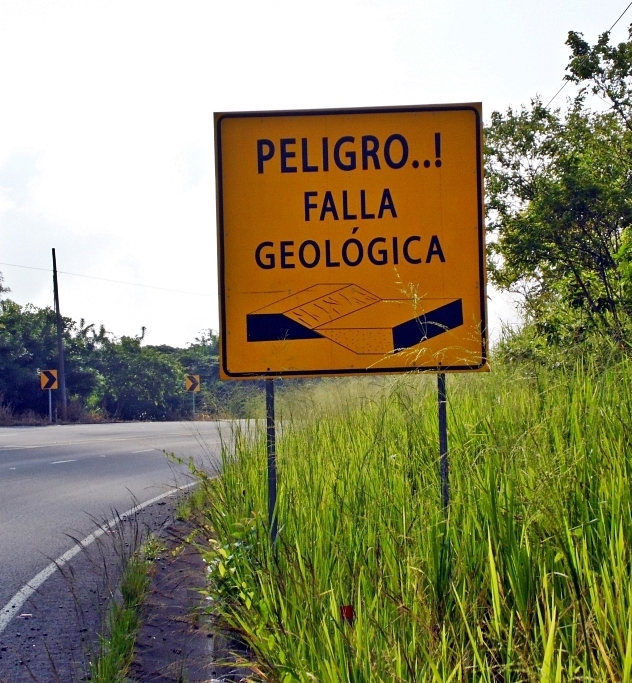 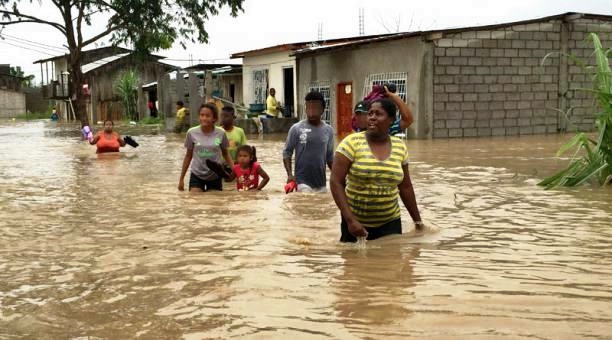 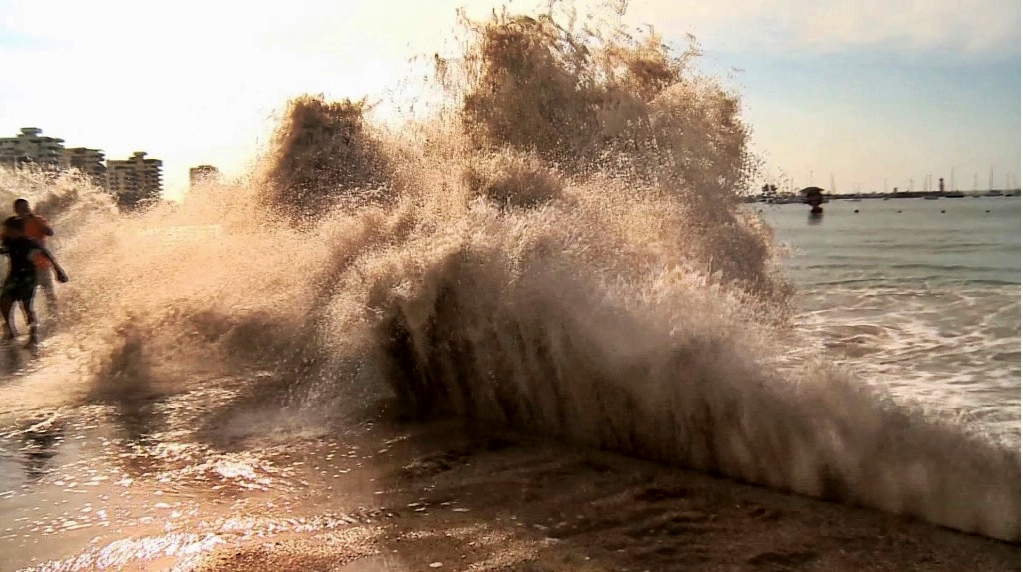 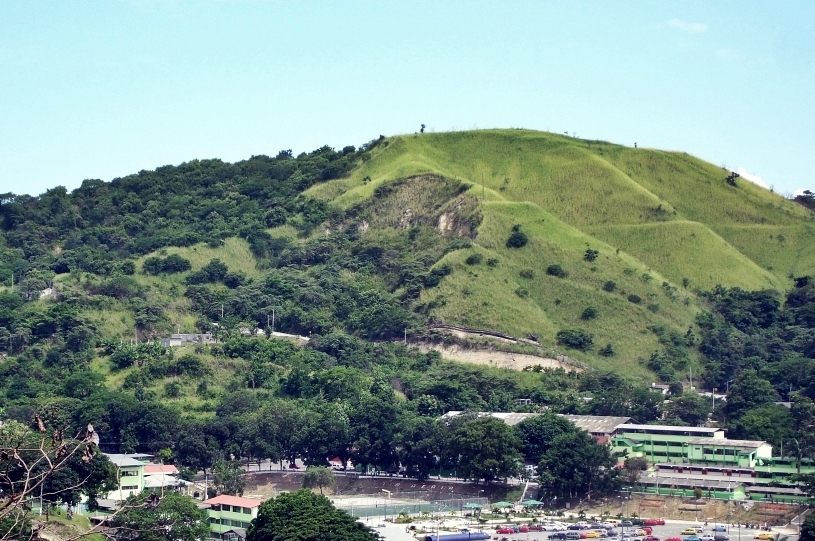 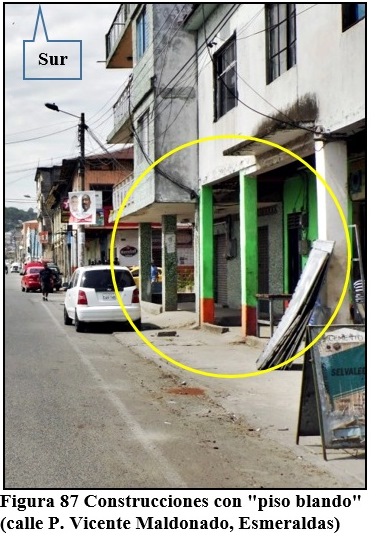 SISMOS:
“El 80% de las construcciones en la ciudad de Esmeraldas no son sismo-resistentes”
(GAD Municipal de Esmeraldas, 2016)
Construcciones artesanales, con alto grado de vetustez, materiales inadecuados, y en zonas de riesgo
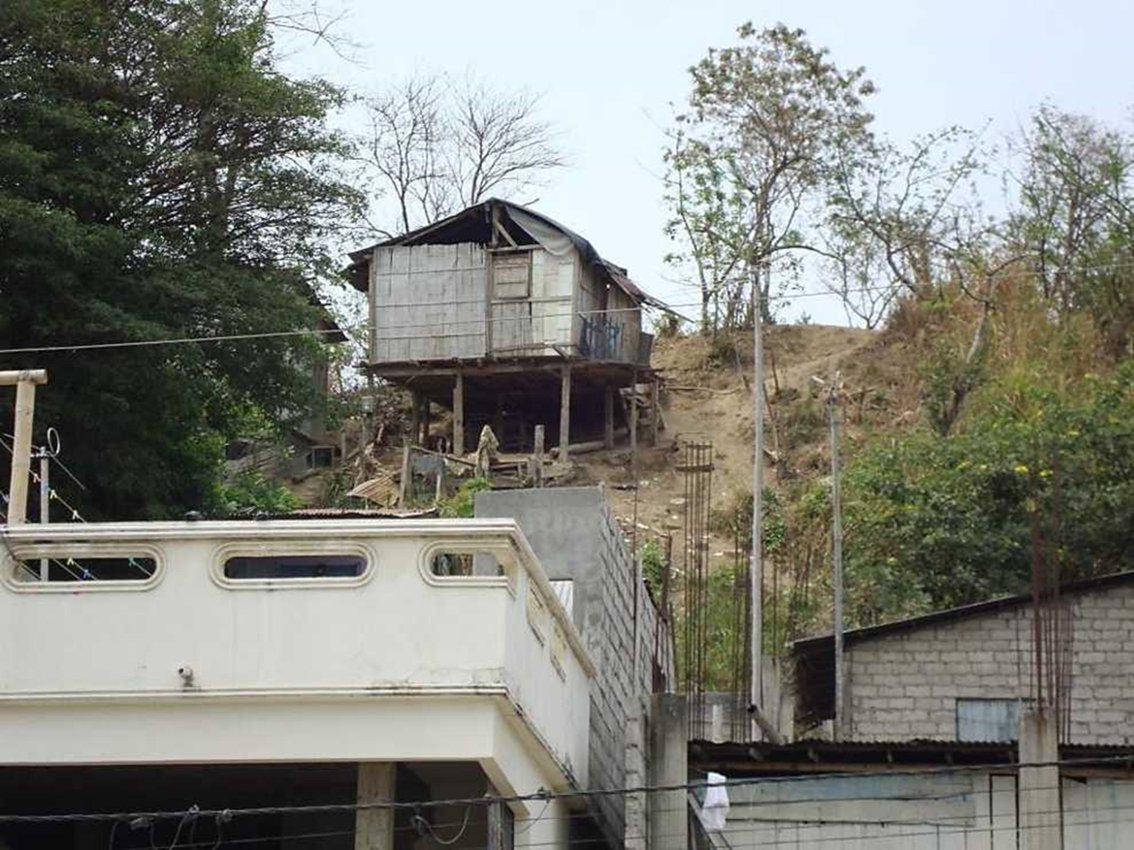 Barrio “El Regocijo” -  calle Guadalajara y Coquito
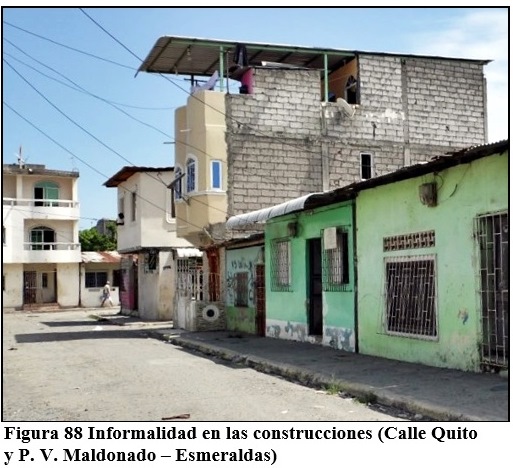 Construcciones con diferente calidad y estilo constructivo:
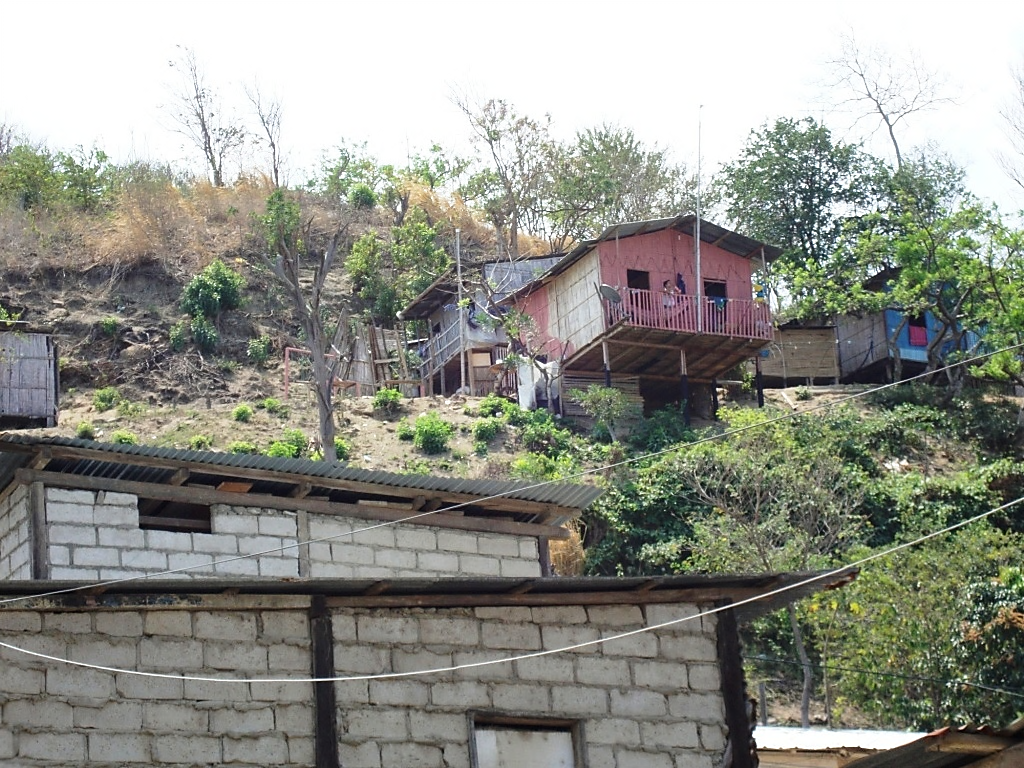 Falta de dirección técnica:
Barrio “El Regocijo” -  calle Guadalajara y Coquito
Construcciones en laderas y escarpes, sin estudios de suelo, sin supervisión, sin normas:
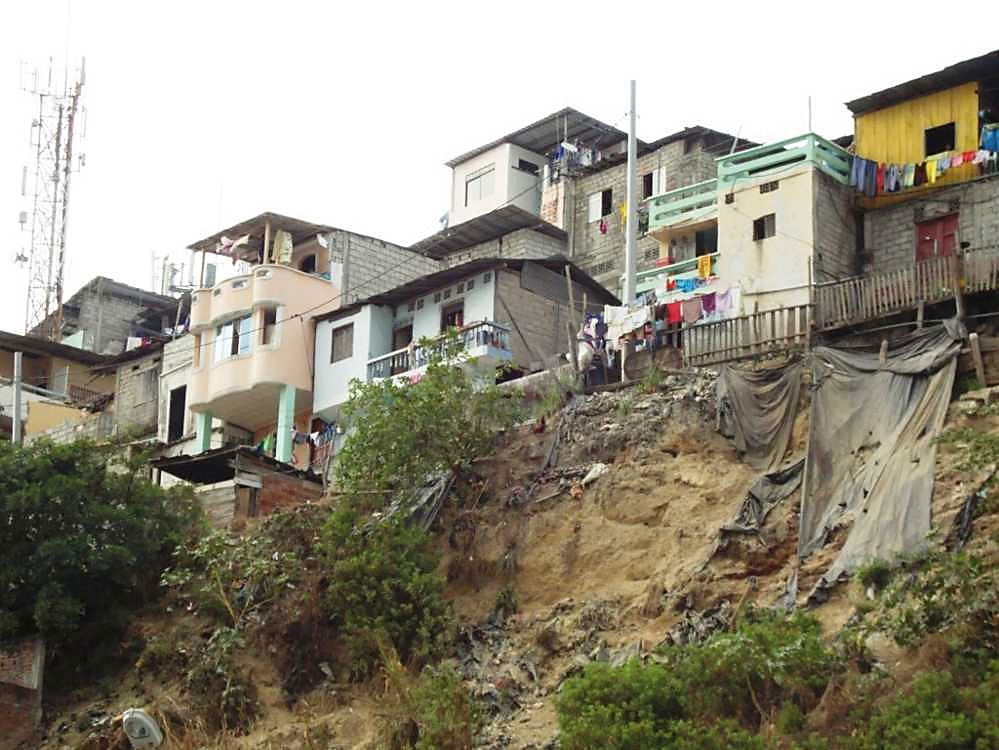 Av. Bolívar y calle “A” – frente al Hospital Naval, Esmeraldas
DESLIZAMIENTOS:
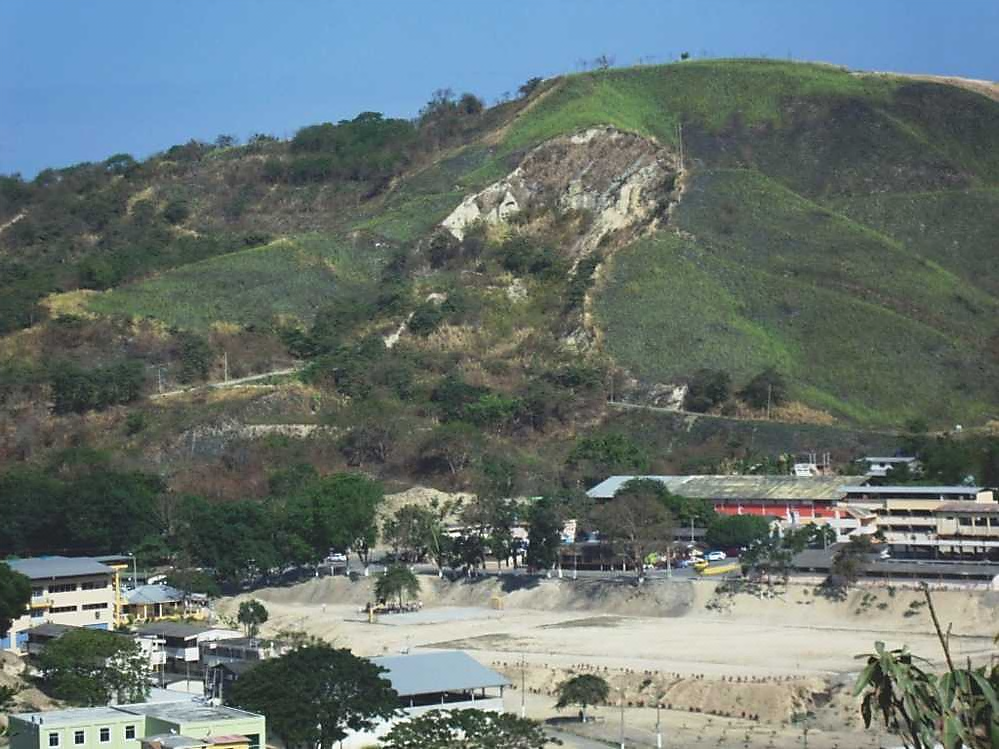 Universidad Laica  “Luis Vargas Torres”   -  Esmeraldas
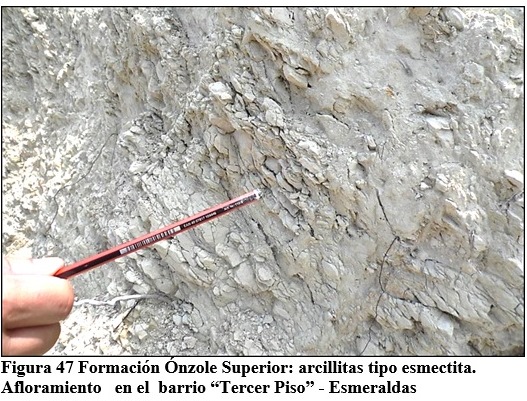 DESLIZAMIENTOS:


EVENTO DISPARADOR:    AGUA
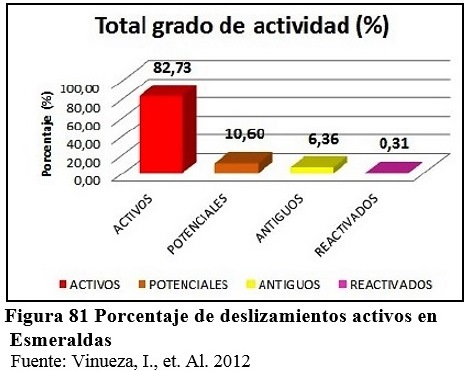 EN CONDICIONES DE:

+ PENDIENTES MODERADAS A FUERTES

+ SUSTRATO ARCILLOSO

+ ALTA DEFORESTACIÓN
Deforestación intensa:
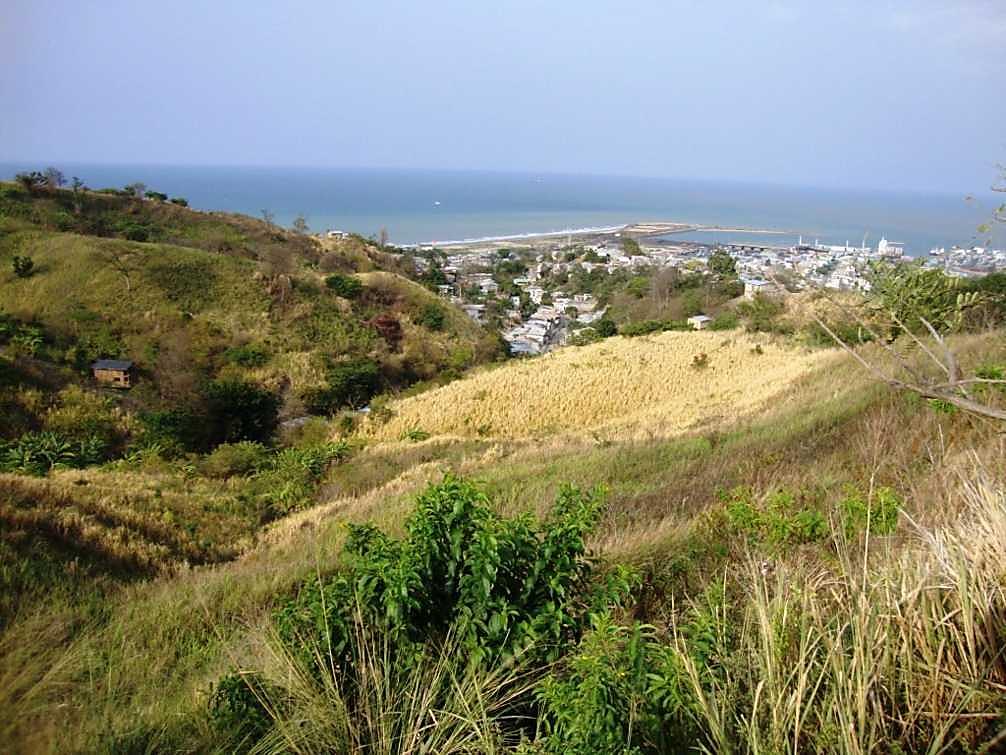 DESLIZAMIENTOS: sin  tratamiento del riesgo
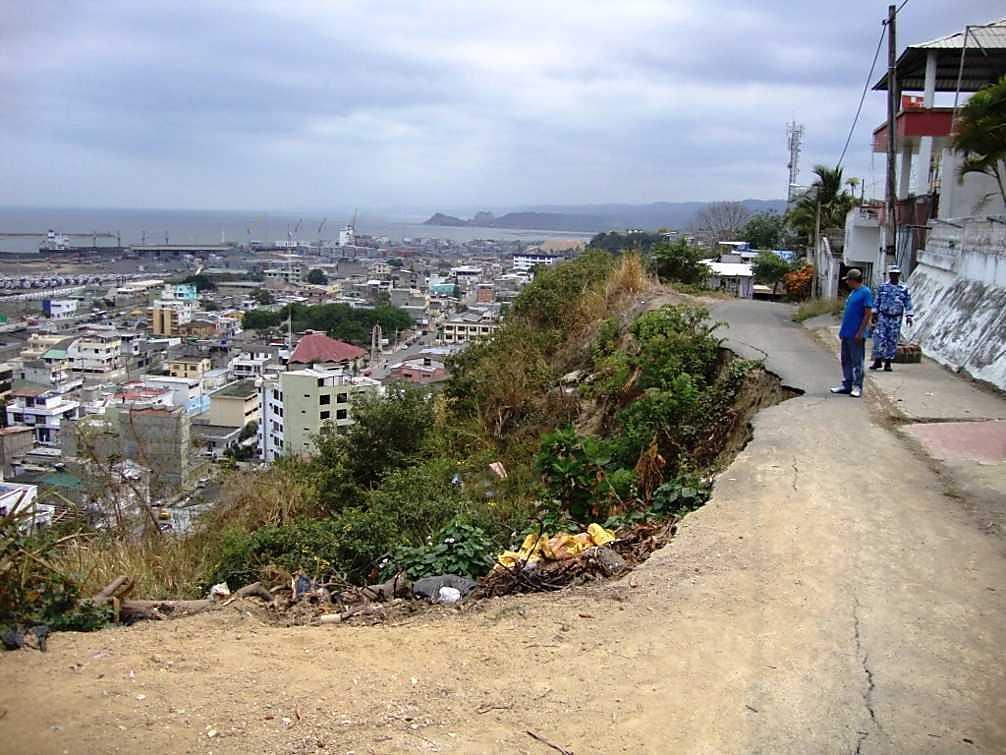 Corona del deslizamiento
Barrio “El Tercer Piso”  (Parte alta  del sector “Las Palmas”)  - año 2012
DESLIZAMIENTOS:  sin  tratamiento del riesgo
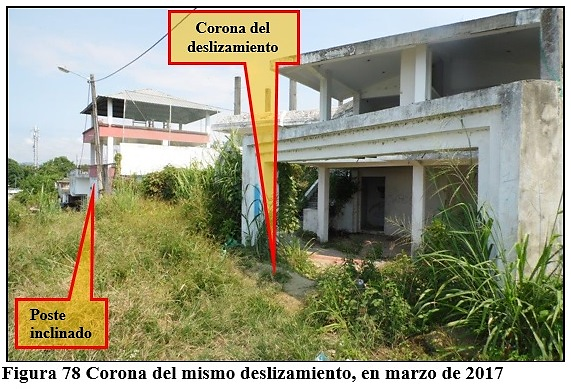 Otros tipos de inestabilidades:
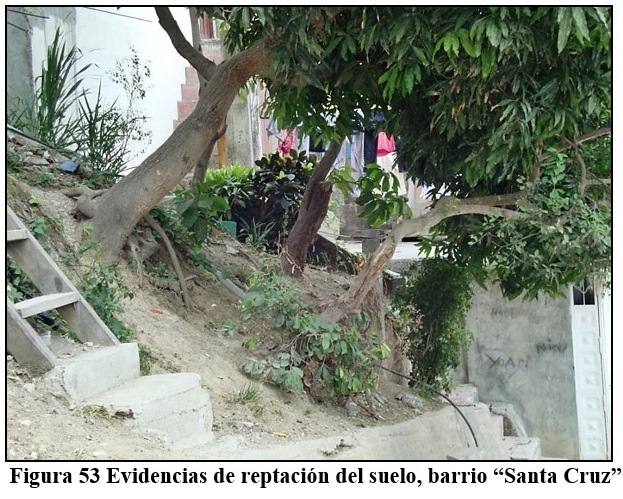 Otros tipos de inestabilidades: Reptación, barrio “El Regocijo”, año 2012
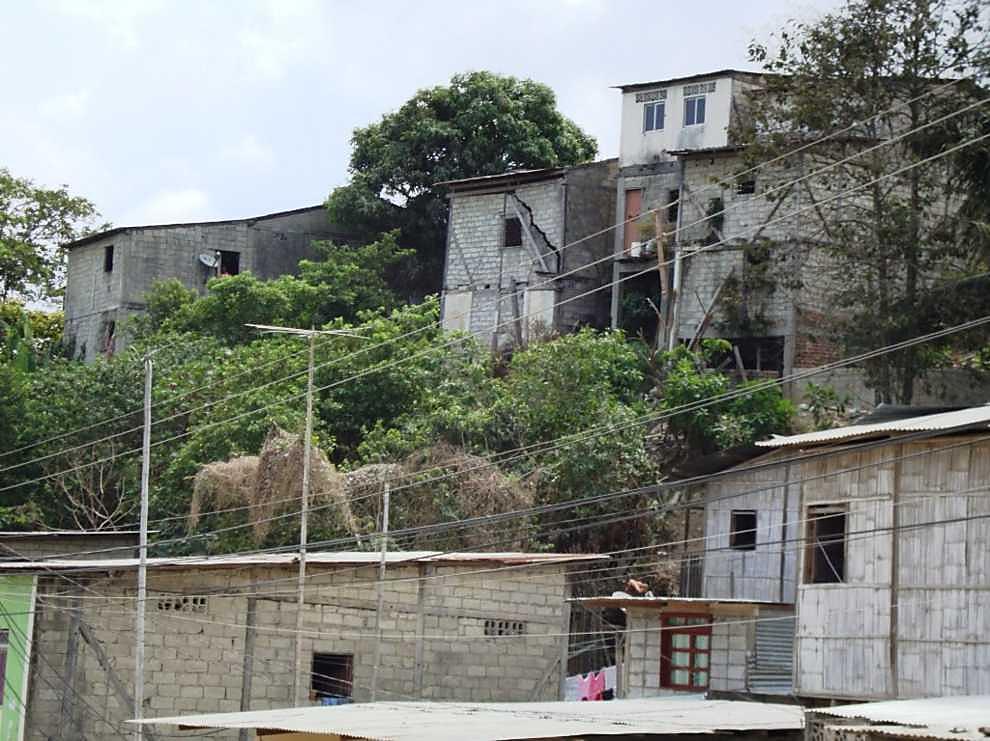 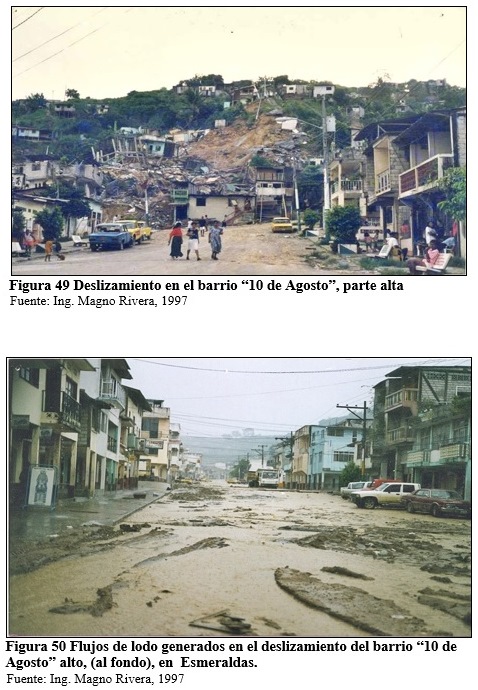 AMENAZA CONCATENADA :
FLUJOS DE LODO
“Trampa de lodos”:
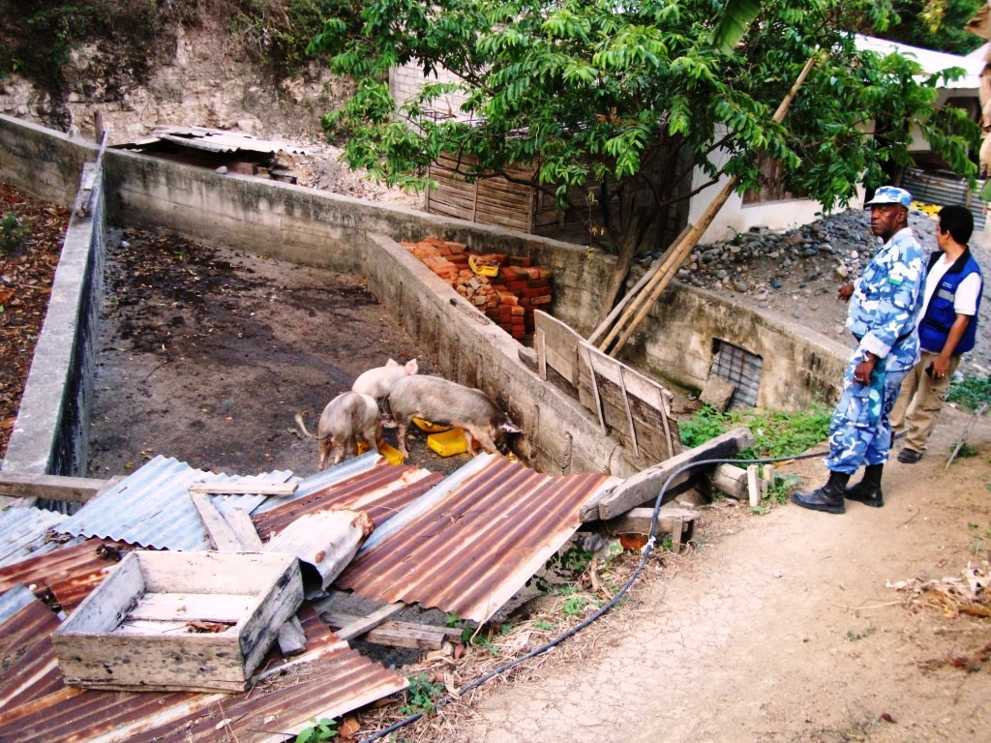 Barrio “El Embudo”, año 2012  (¿desinterés, desapego por la vida, desconocimiento?)
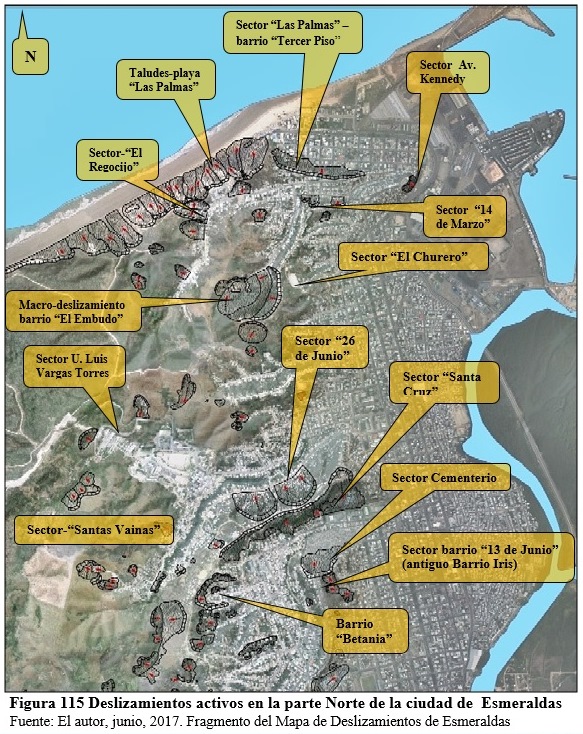 Deslizamientos  (y, localmente, flujos de lodo)
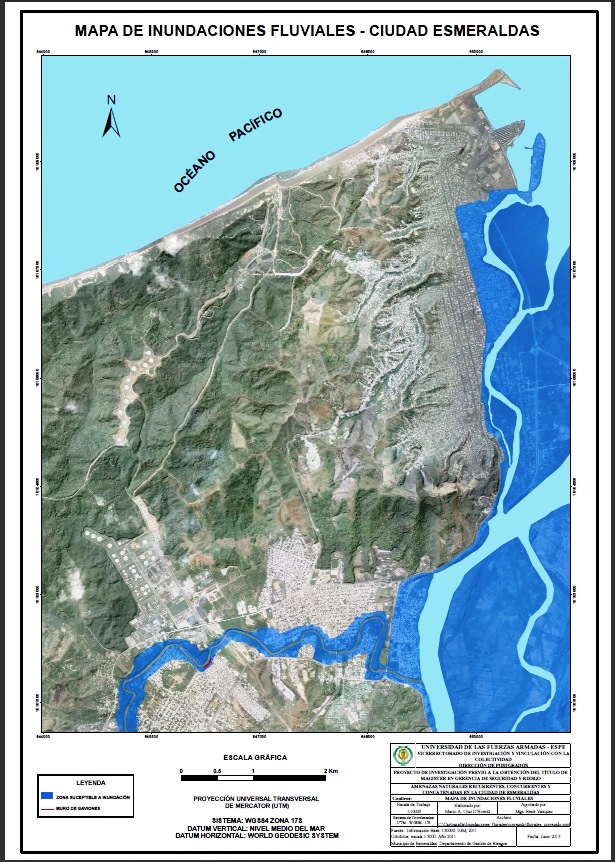 INUNDACIONES FLUVIALES:
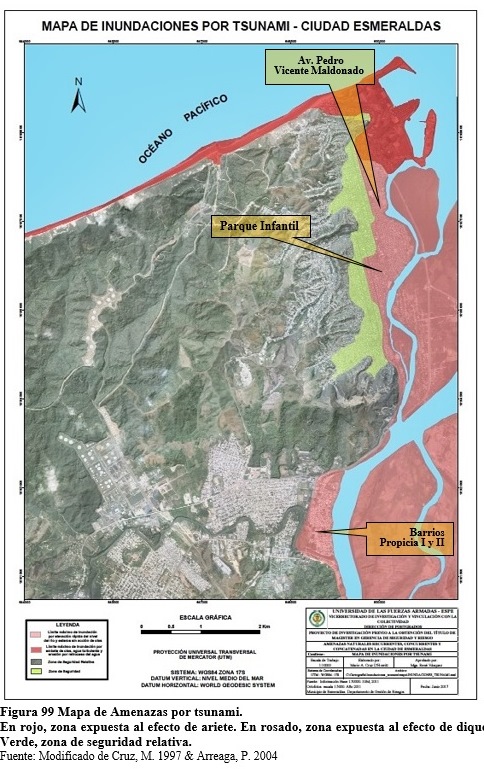 Inundación por tsunami:
INUNDACIONES FLUVIALES:
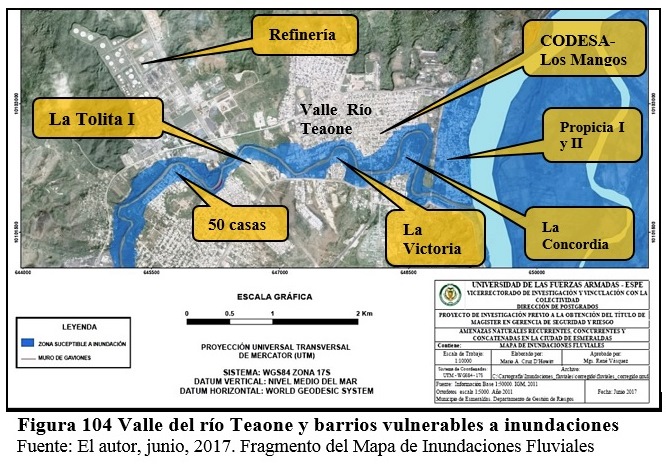 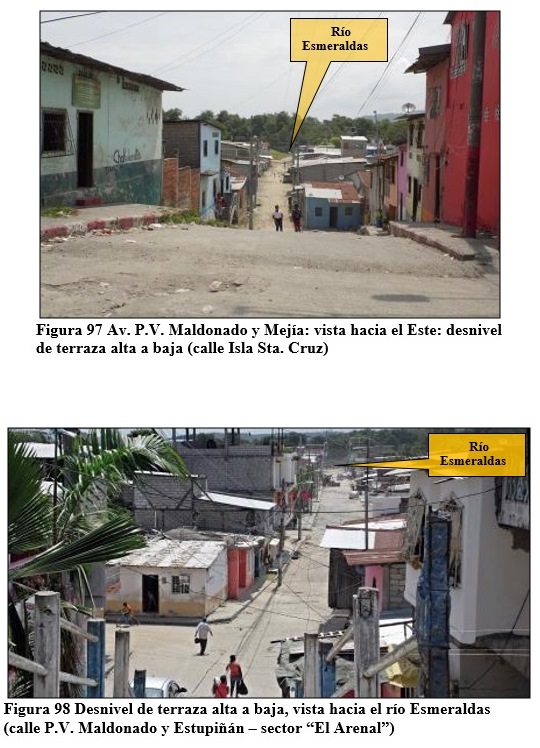 INUNDACIONES FLUVIALES:

OCURREN EN TERRAZAS BAJAS 
DE LOS  RIOS ESMERALDAS Y 
TEAONE
INUNDACIONES FLUVIALES:
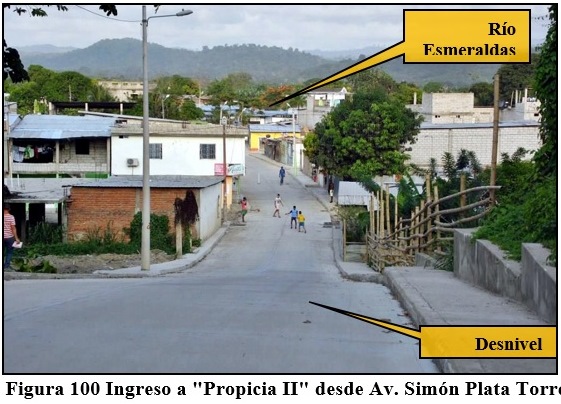 Evidencia de inundación fluvial en febrero 2016: barrio “La propicia I”,
Confluencia del río Teaone con el Esmeraldas
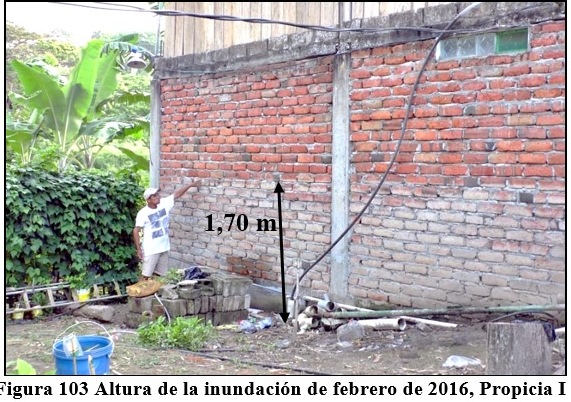 3. Estrategias para el tratamiento del riesgo:
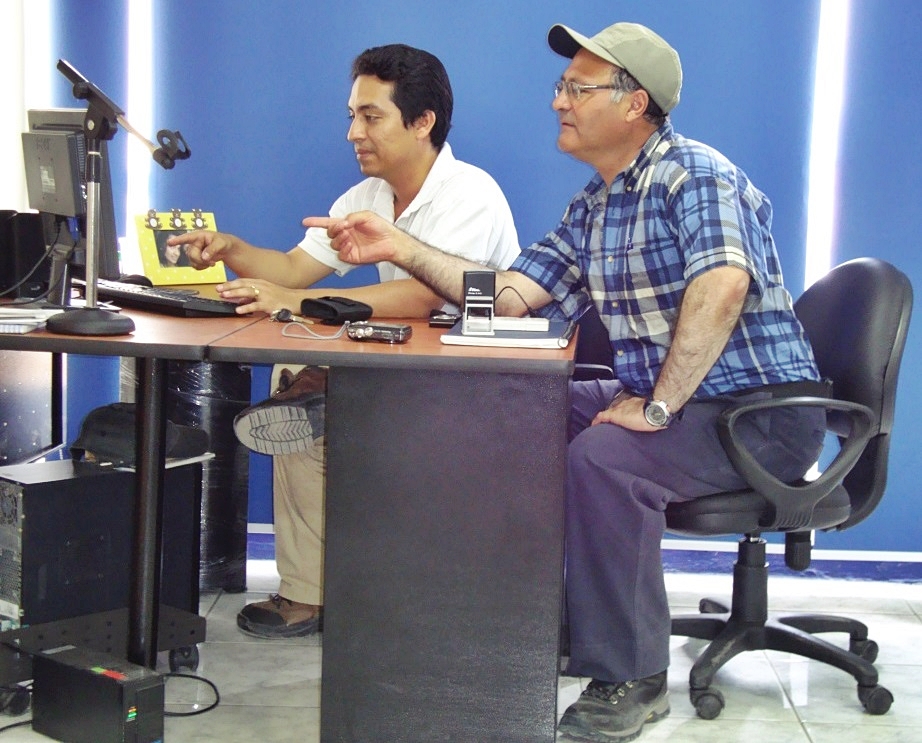 Premisas:
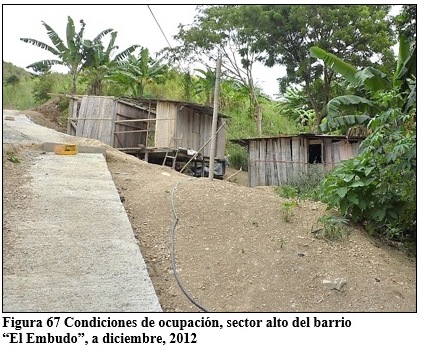 Construcción de Riesgo Futuro 
por:
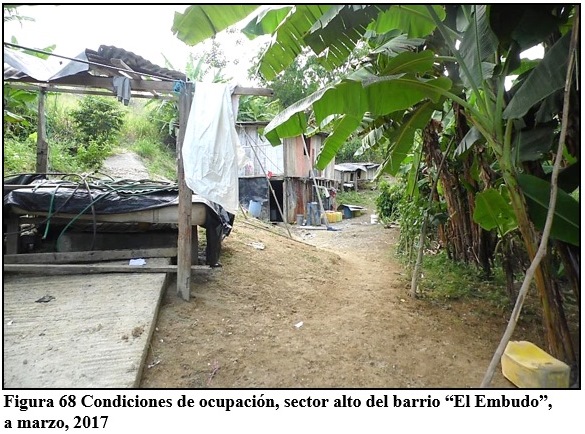 Ocupación paulatina de áreas de alto riesgo                                                    y
Baja capacidad de Respuesta ciudadana
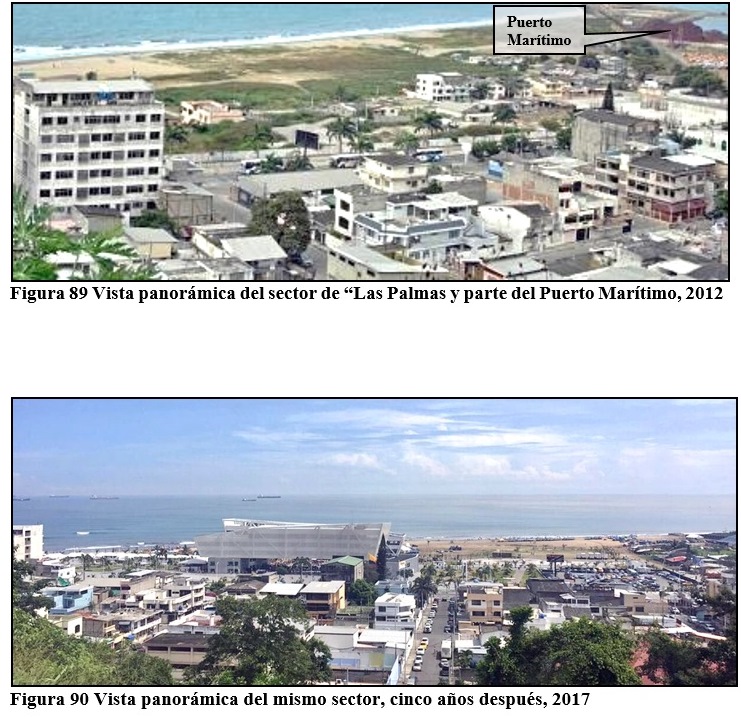 Aumento de la población en áreas de alto riesgo:
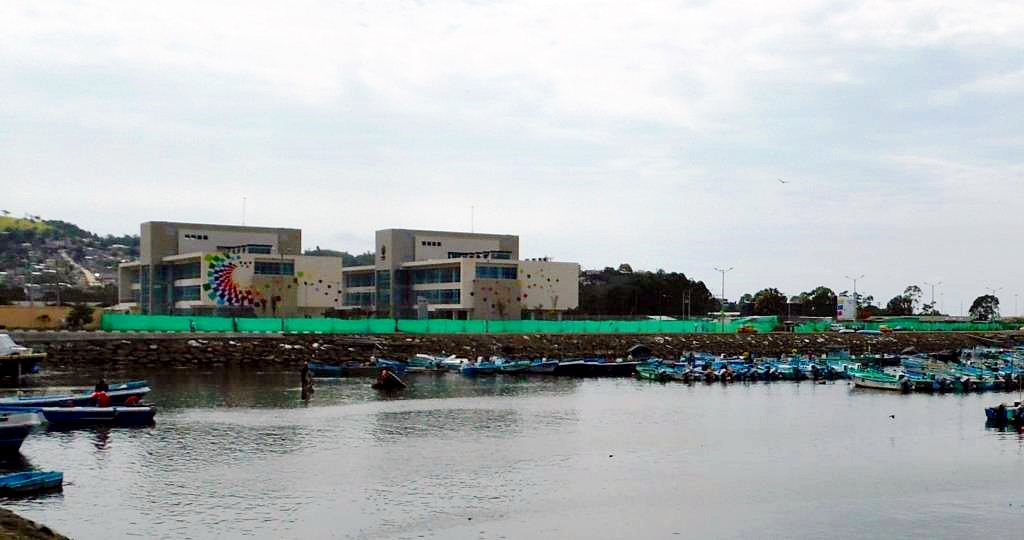 Ocupación de áreas
 de alto riesgo:
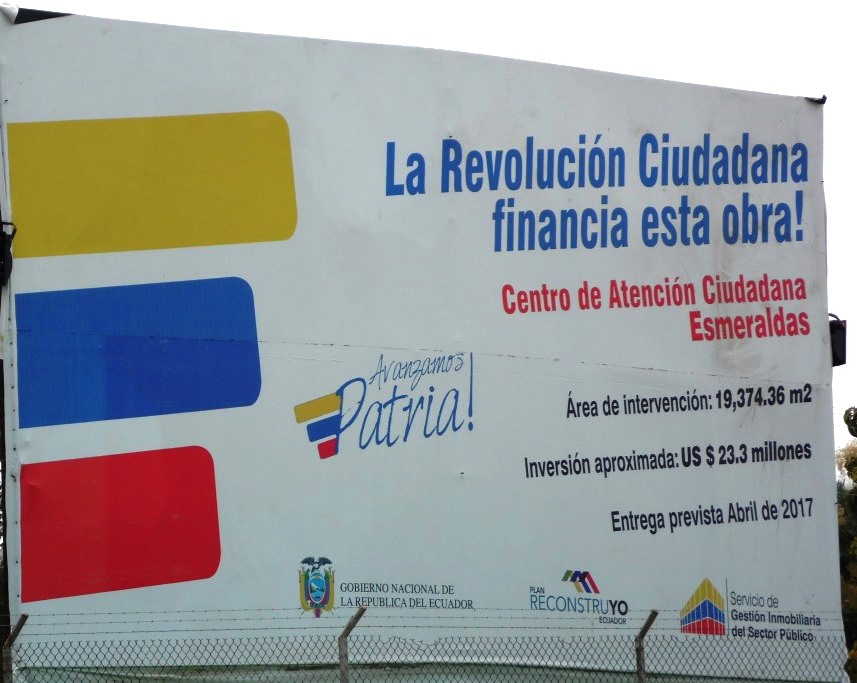 Centro de Atención Ciudadana – Esmeraldas
              Zona de alto riesgo de tsunami
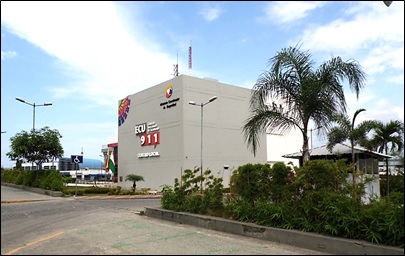 Sistema ECU -911 de Esmeraldas – Alto riesgo por tsunami
Baja capacidad de Respuesta:
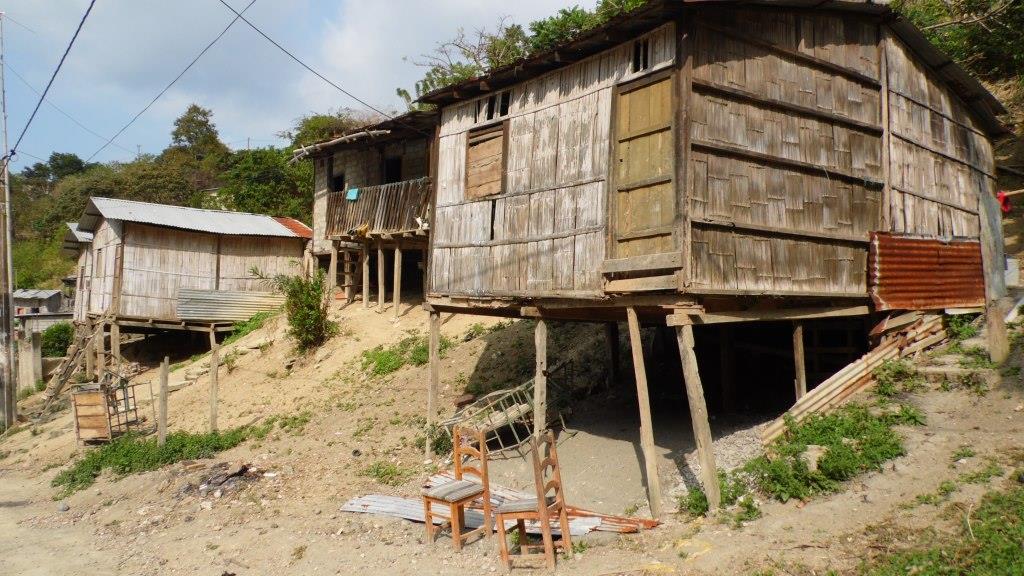 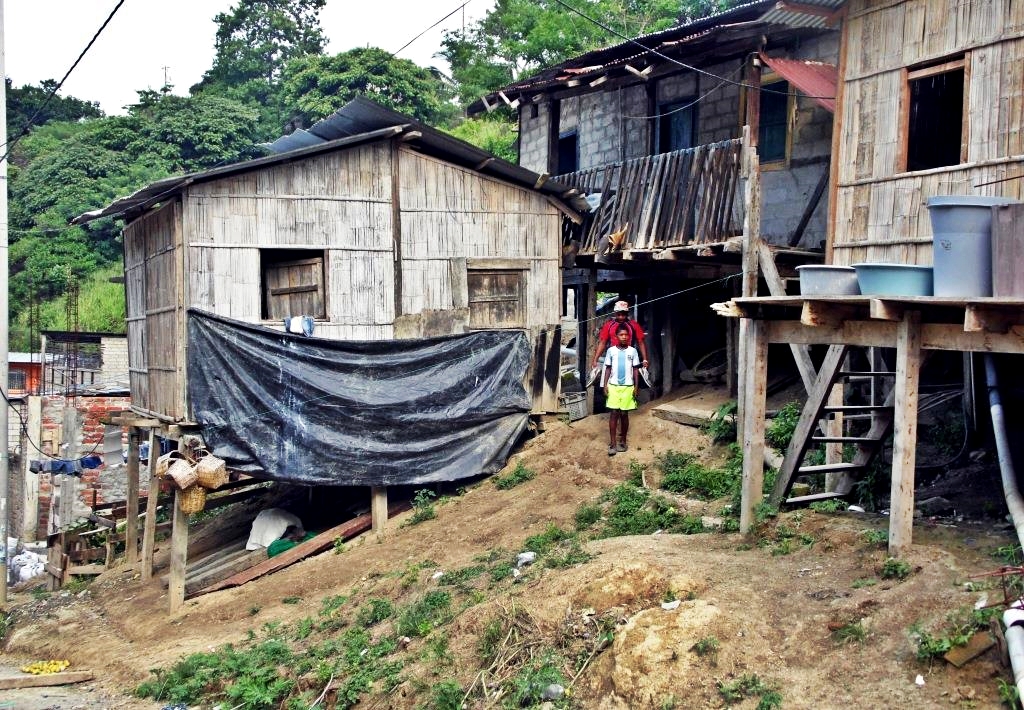 Análisis prospectivo: 

Ocurrencia de un SISMO de magnitud 7.18 con epicentro cercano a la ciudad de Esmeraldas, en época lluviosa:

Efectos:


1.- DESTRUCCIÓN casi total de la ciudad: “El 80% de las construcciones en la ciudad de Esmeraldas no son sismo-resistentes” (GAD Municipal de Esmeraldas, 2016).
(Licuación de Arenas   =   Destrucción General  (vías de acceso, viviendas, servicios básicos).

2.-  TSUNAMI  de origen cercano, altura ola ~ 10 m; tiempo de llegada de la primera ola: entre 7 y 25 minutos, (Espinosa, J., INOCAR, 1992; Arreaga, P., ESPOL, 2004).

 3.- DESLIZAMIENTOS – flujos de lodo
 
4.- CONTAMINACIÓN  AMBIENTAL  (agua,  suelo,  aire, derrame  de  petróleo  y  derivados,  rotura  de  sistemas de alcantarillado y agua potable).

5.- AFECTACIÓN  GRAVE A LA ECONOMÍA  (local, provincial,  del País)
Propuesta:
Reducir la vulnerabilidad creciente en Esmeraldas:

El Gobierno Municipal debe:
+ Actualizar su Plan de Ordenamiento Urbano donde consten las áreas de alto riesgo y de seguridad, ante las varias amenazas que enfrenta la ciudad.

+ Mediante una Ordenanza Municipal prohibir la construcción de edificios públicos, de servicios y de vivienda en zonas de riesgo.

+ Propender al fortalecimiento institucional, mediante la capacitación de su talento humano  técnico.

+ Fortalecer las capacidades de comunicación y coordinación al interior del Gobierno Municipal

+ Realizar revisión, mejoras y aplicabilidad efectiva del “Plan de Desarrollo y Ordenamiento Territorial 2012 – 2022”

Crear condiciones de resiliencia en la ciudad de Esmeraldas
+Propiciar emprendimientos (negocios familiares, grupales) dirigidos al sector turístico.

+ Facilitar la supervisión técnica y control en las construcciones, a través de las Universidades del país
Propuesta:
premisas:
Un desastre ocurre cuando un conjunto de factores negativos se acumulan, o están presentes en un mismo lugar, sin haber sido oportunamente tratados.
Entonces:
Esmeraldas no necesariamente debe sufrir las consecuencias de un desastre complejo (y anunciado).
Los riesgos derivados de amenazas naturales, no son sucesos inevitables; son problemas no resueltos del desarrollo.
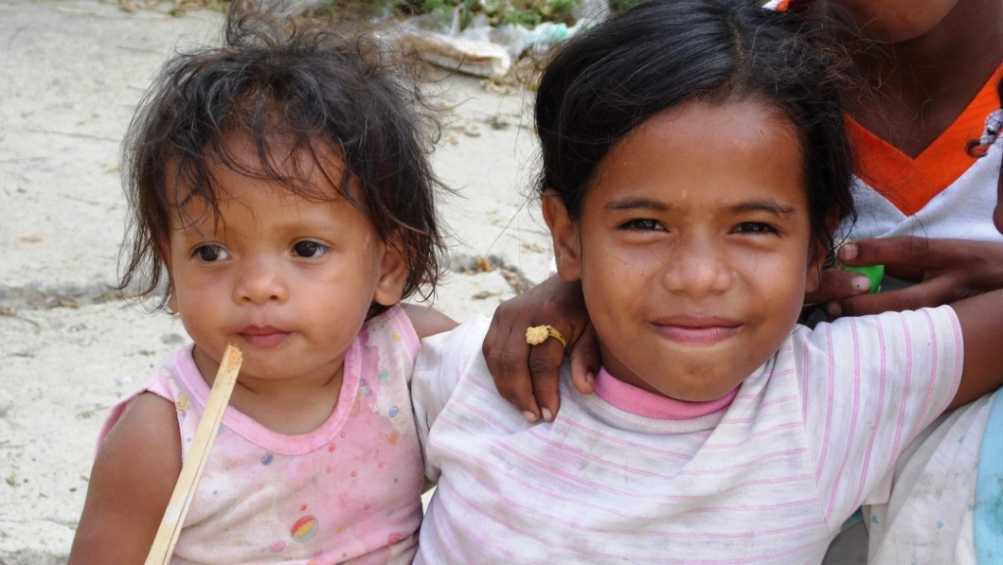 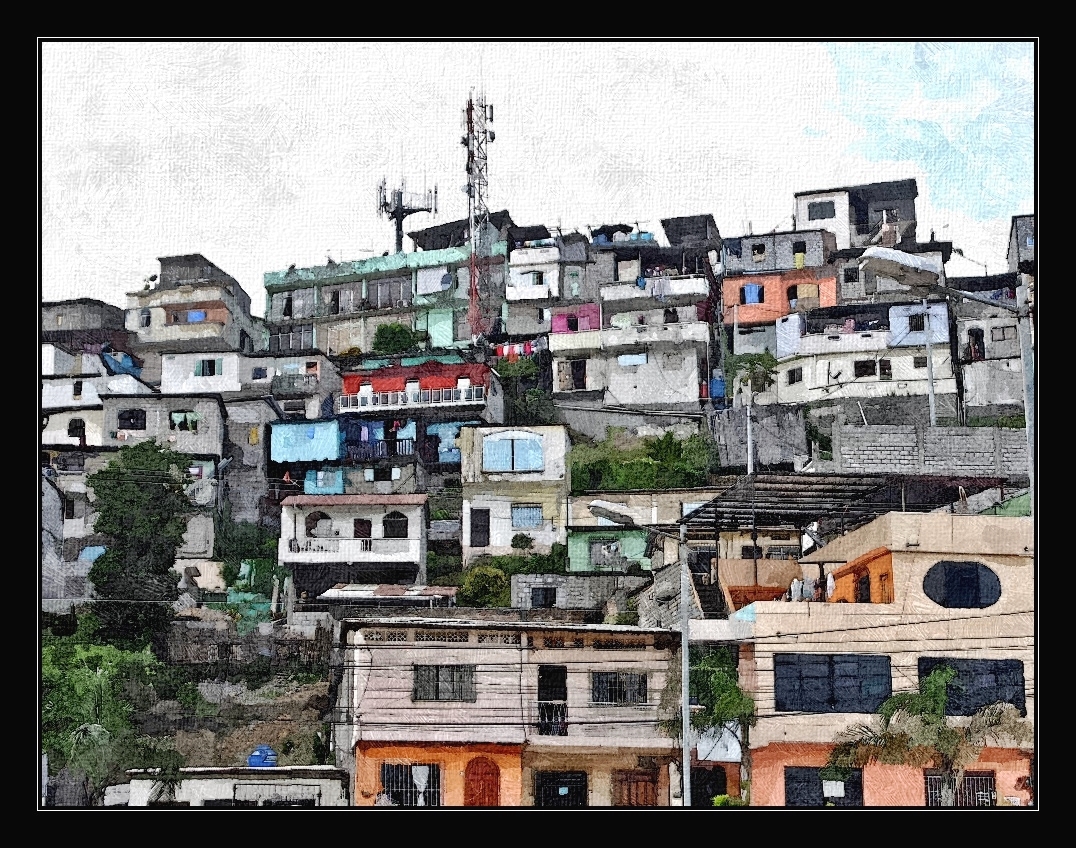 CONCLUSIONES:
Las amenazas más severas que
enfrenta la ciudad de Esmeraldas
  son:
1.  Sismos y sus efectos concatenados:  licuación de arenas, tsunami 

2.  Hidrometeorológicas  y sus efectos concatenados:
	inundaciones, deslizamientos de tierra, flujos de lodo y reptación del suelo

3.  La ciudad de Esmeraldas no se encuentra preparada para enfrentar riesgos de desastres derivados de amenazas recurrentes, concurrentes y concatenadas.
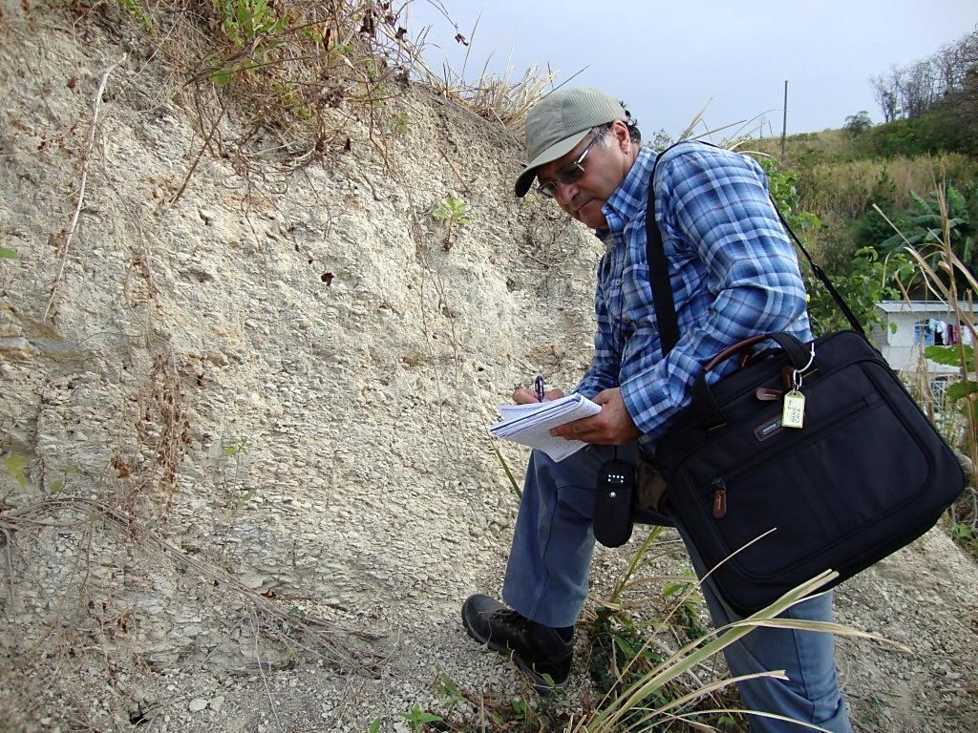 GRACIAS